Осень в моем городе
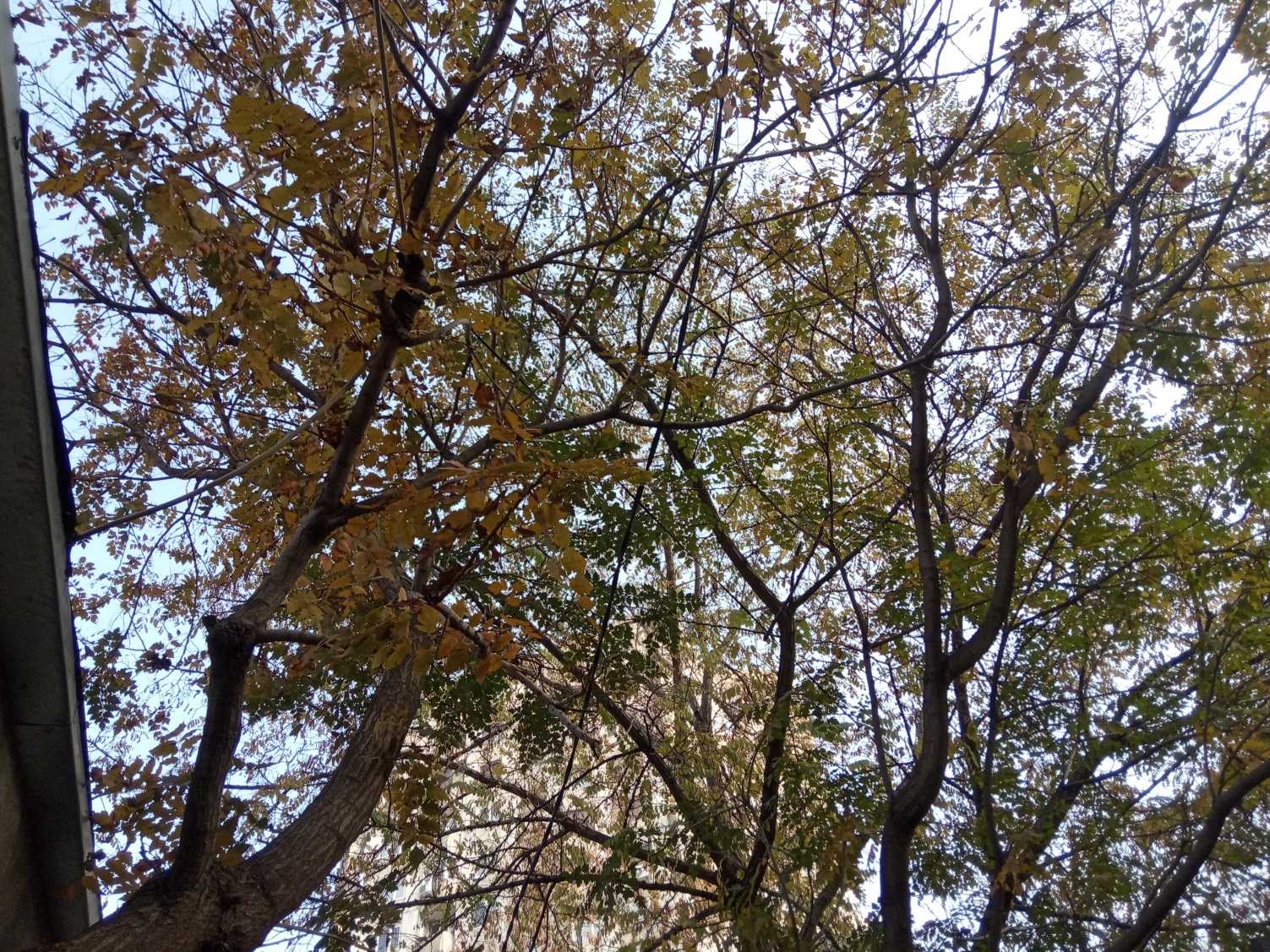 Мой двор
Моя улица
Осенние деревья
Осенние деревья
Осенние деревья
Осень из моего окна
Осень из моего окна
Осенняя дорожка
Осенняя дорожка